Millennium Challenge Account Nepal (MCA-Nepal)

Electricity Transmission Project (ETP)


Transmission Line
Activity 
Outreach Event, New Delhi
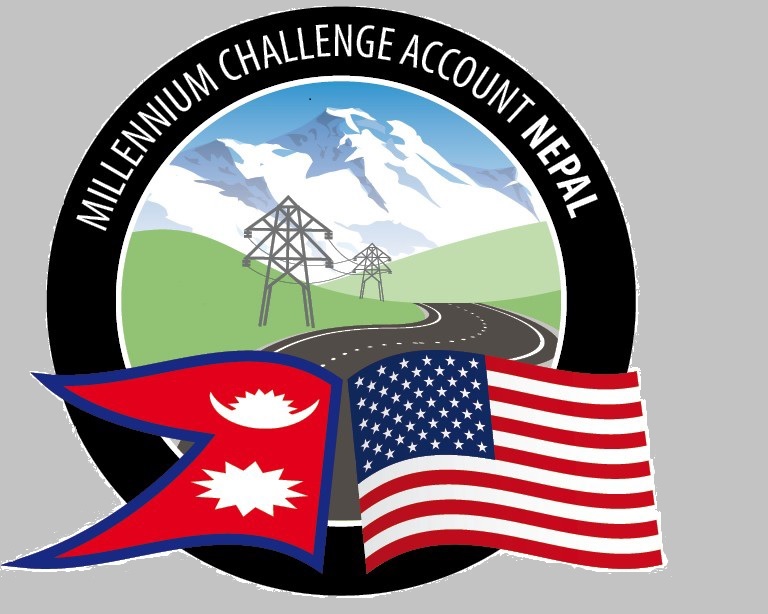 11/29/2019
Electricity Transmission Project
Outcomes:
Add 3,920 MW Tx capacity; reduce losses to 1.9%
Support 3x increase in electricity consumption per capita  
Approx. 312 km – 400 kV Tx lines (~857 towers)
3 x 400 kV substations
Electricity Transmission Line Status
Transmission Line Route Alignment frozen for all five segments
Lapsiphedi ‐ Ratmate		
Ratmate ‐ New Hetauda		
Ratmate ‐ New Damauli		
New Damauli ‐ New Butwal	
New Butwal ‐ Nepal/India Border	

Geotechnical survey works completed
Draft EIA document in advanced stage of preparation
11/29/2019
Electricity Transmission Line Status
11/29/2019
Electricity Transmission Line (Works)
Transmission Lines

400 kV D/C; lots 90-115 km each

3.5 year execution

Design-Build (FIDIC Yellow Book)

Expected launch:  Jan 2020

Quality-Price  Based Selection

Expected contract  sign: Sep 2020
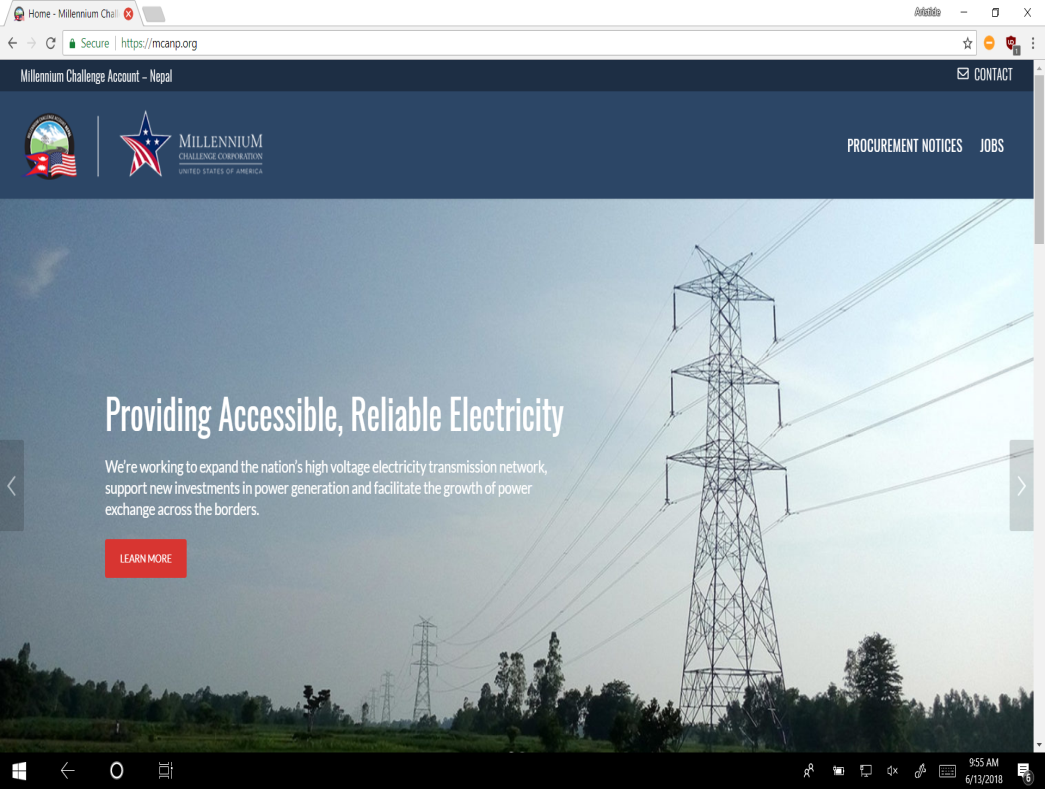 11/29/2019
Segment Wise Physical Information
11/29/2019
Lapsiphedi-Ratmate-New Hetauda 400kV D/C Transmission Line
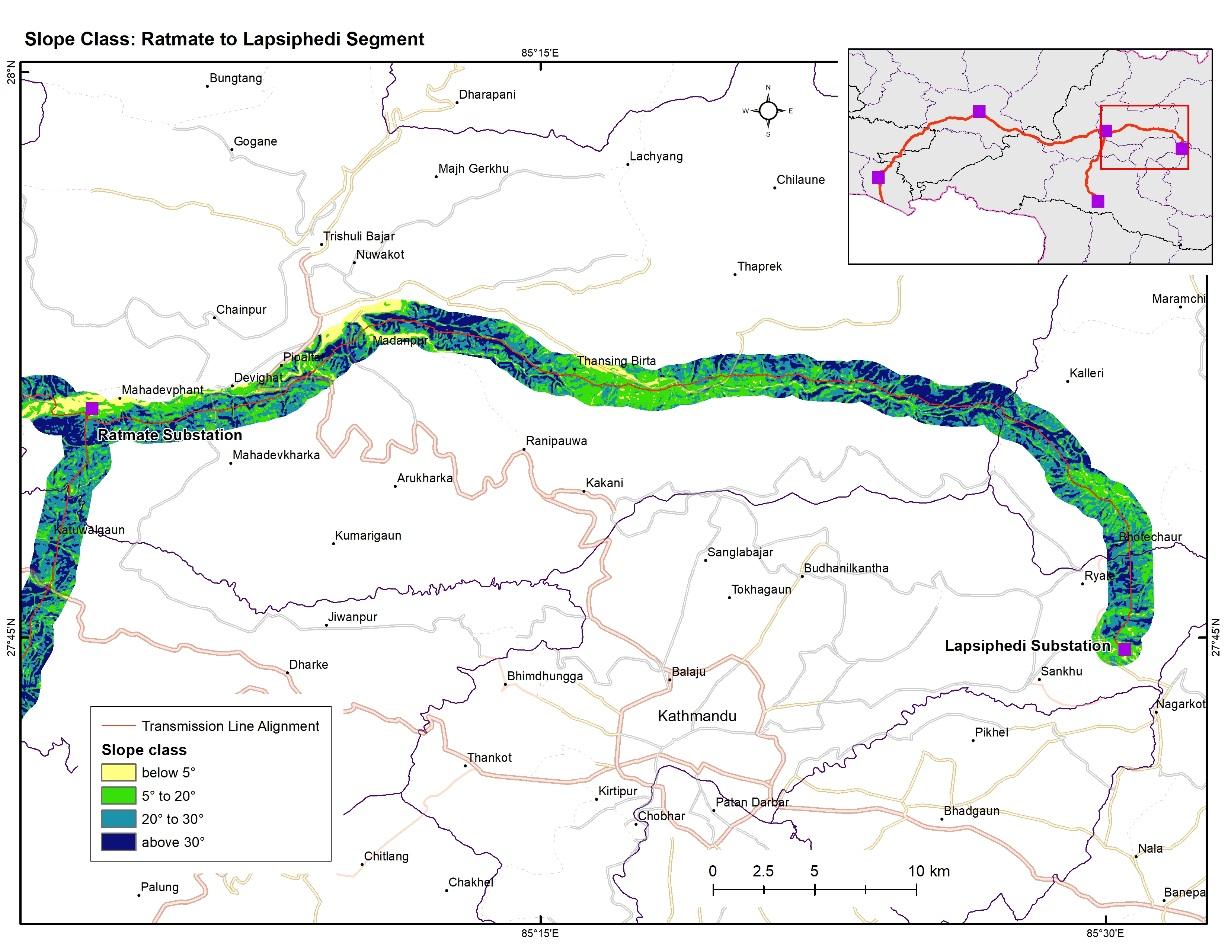 Lapsiphedi – Ratmate 
Middle Mountain physiographic zone (Ratmate to Lapsiphedi)
Section Length : Approx. 59 km
No. of towers: Approx. 163
400 kV Quad Moose Double Circuit
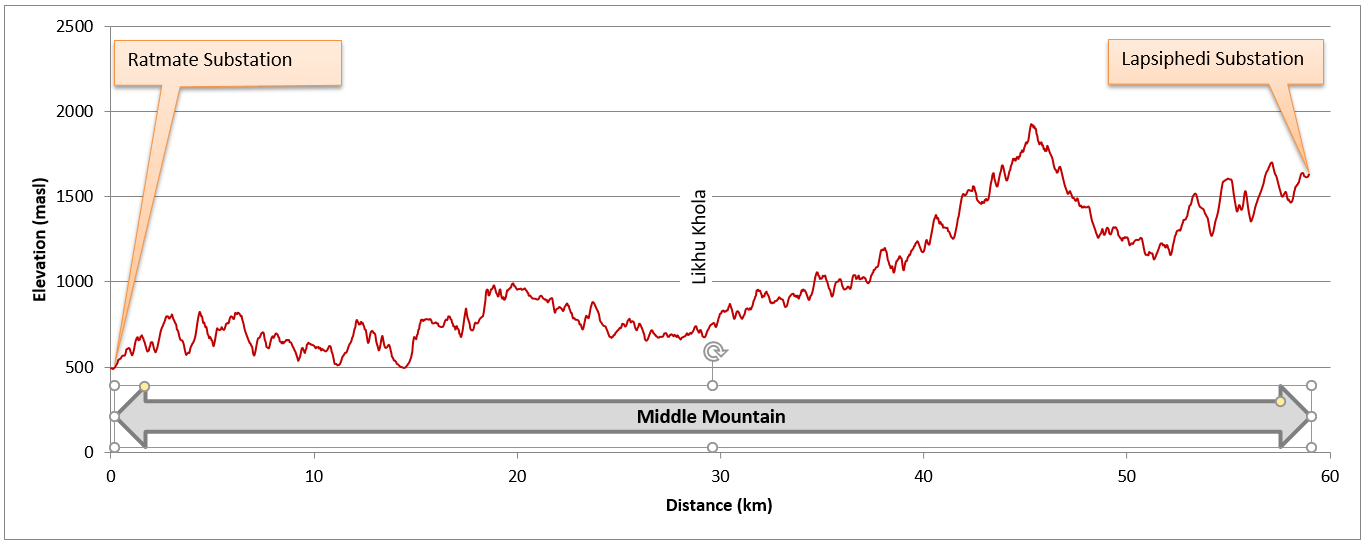 11/29/2019
Lapsiphedi-Ratmate-New Hetauda 400kV D/C Transmission Line (contd...)
Ratmate to New Hetauda
Middle Mountain zone and partly in Siwalik zone
Section Length : Approx. 56 km
No. of towers: Approx. 142
400 kV Quad Moose Double Circuit
Possibility of few Quad Moose Quad Circuit towers
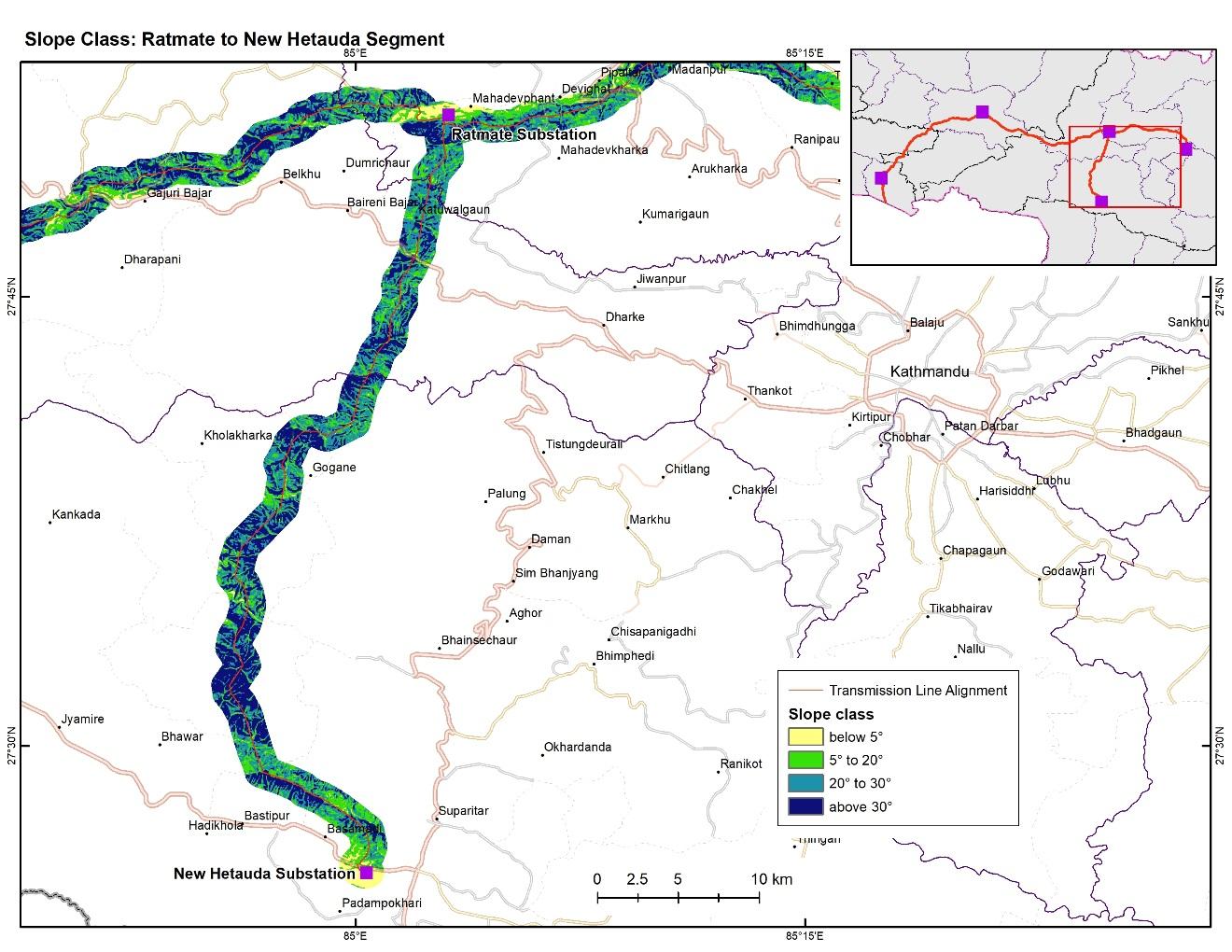 11/29/2019
Ratmate-New Damauli 400kV D/C Transmission Line
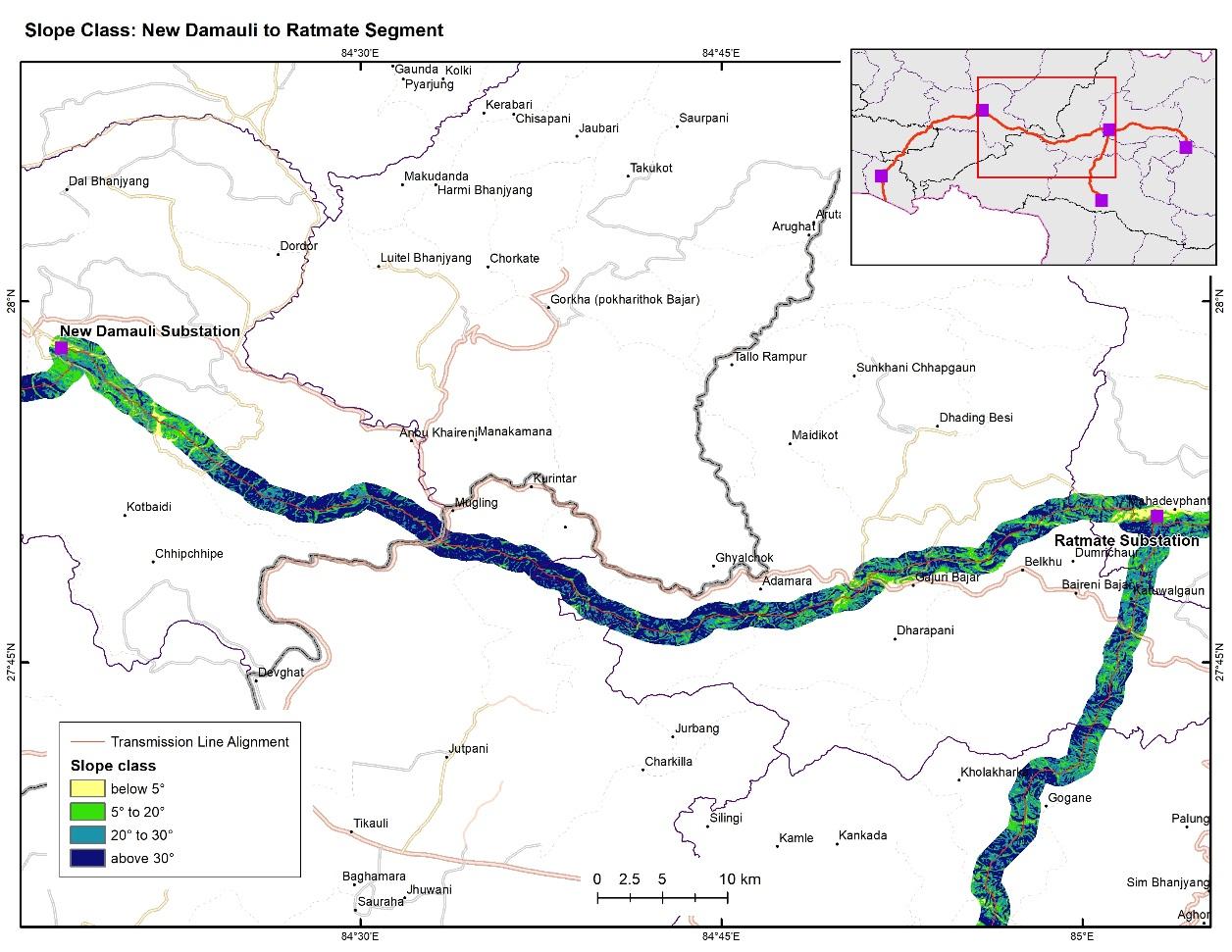 Middle Mountain physiographic zone (Ratmate to New Damauli)
Section Length : Approx. 89 km
No. of towers: Approx. 251
400 kV Quad Moose Double Circuit
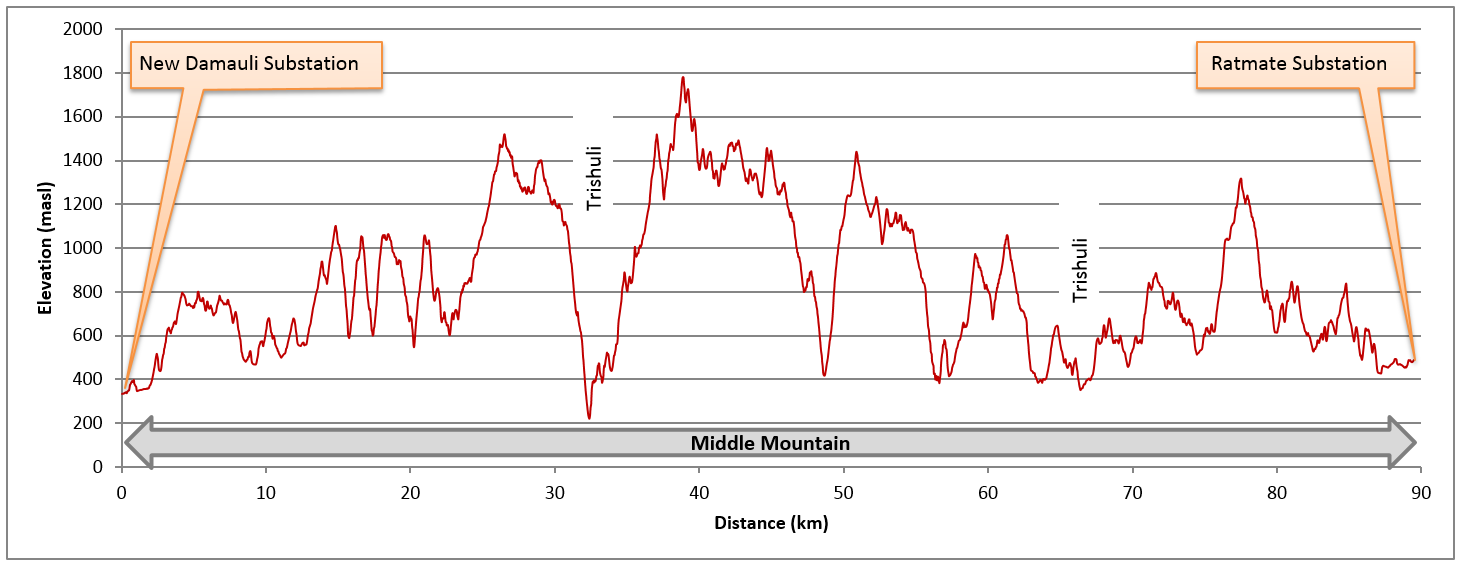 11/29/2019
New Damauli-New Butwal-Indo Nepal Border 400kV D/C  Transmission Line
New Damauli to New Butwal
Cuts across three physiographic zones - Terai, Siwalik, and Middle Mountains.
Section Length : Approx. 90 km
No. of towers: Approx. 248
400 kV Quad Moose Double Circuit
Few Quad Moose Quad Circuit towers near New Butwal substation
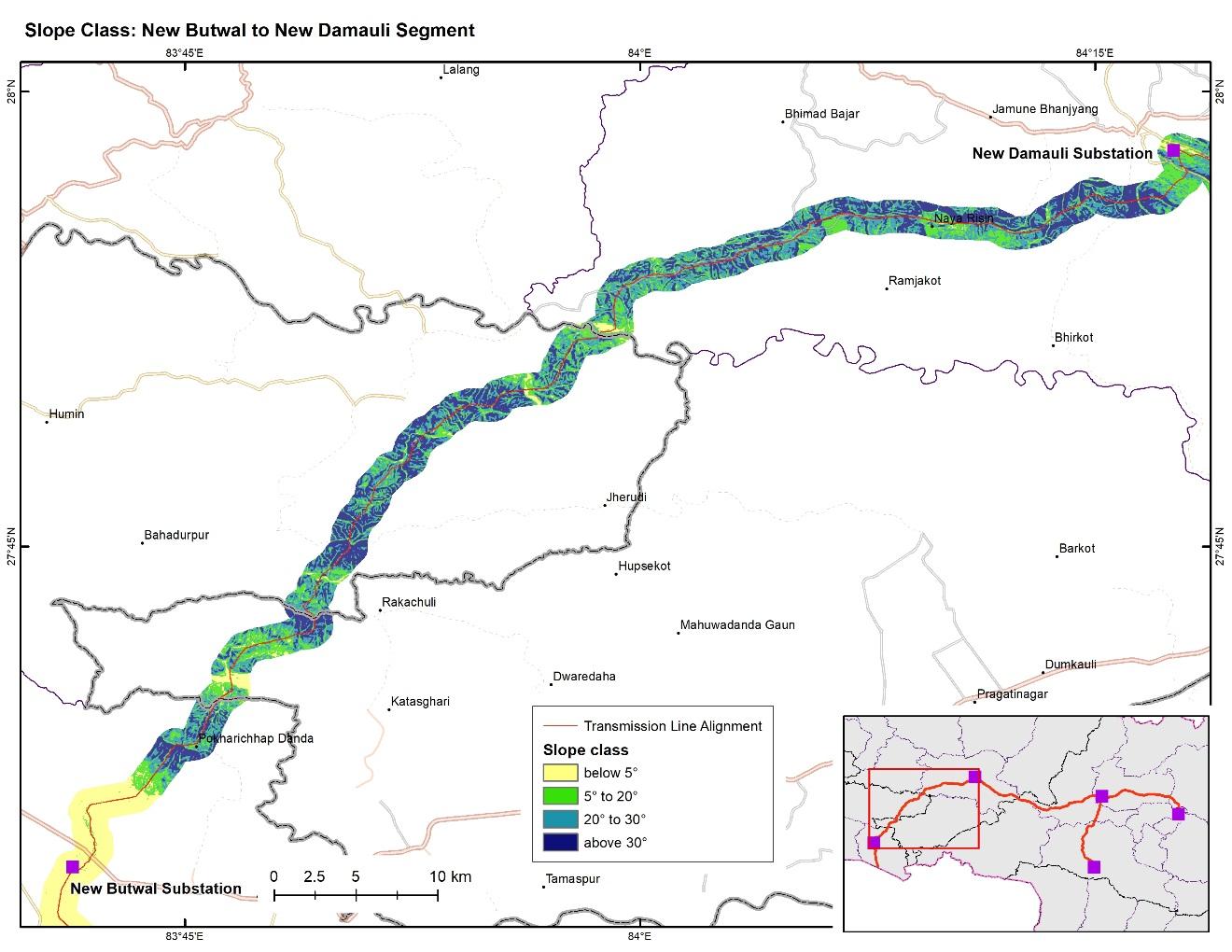 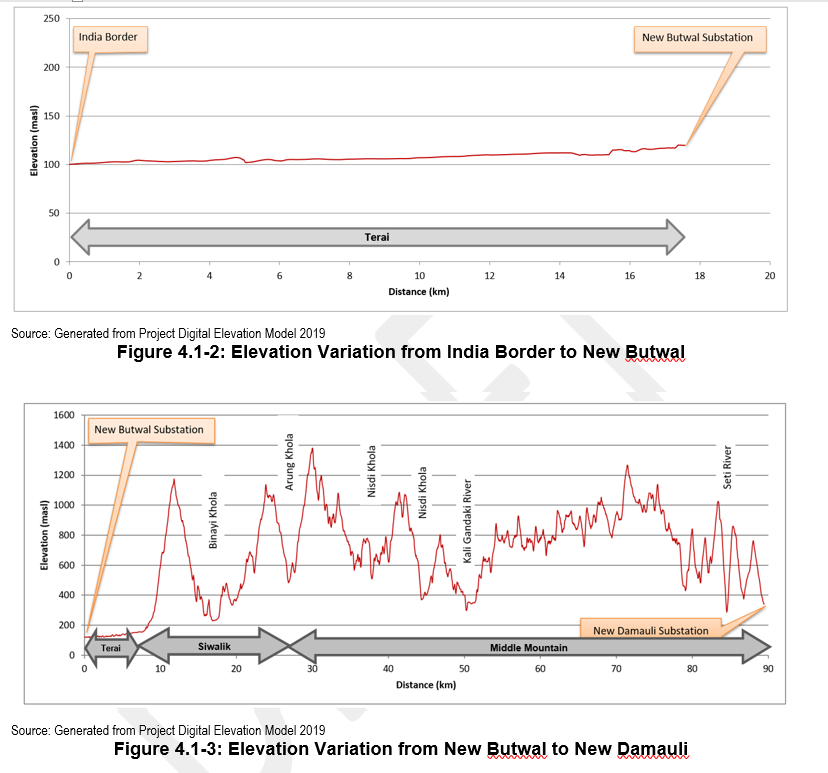 11/29/2019
New Damauli-New Butwal-Indo Nepal Border 400kV D/C  Transmission Line
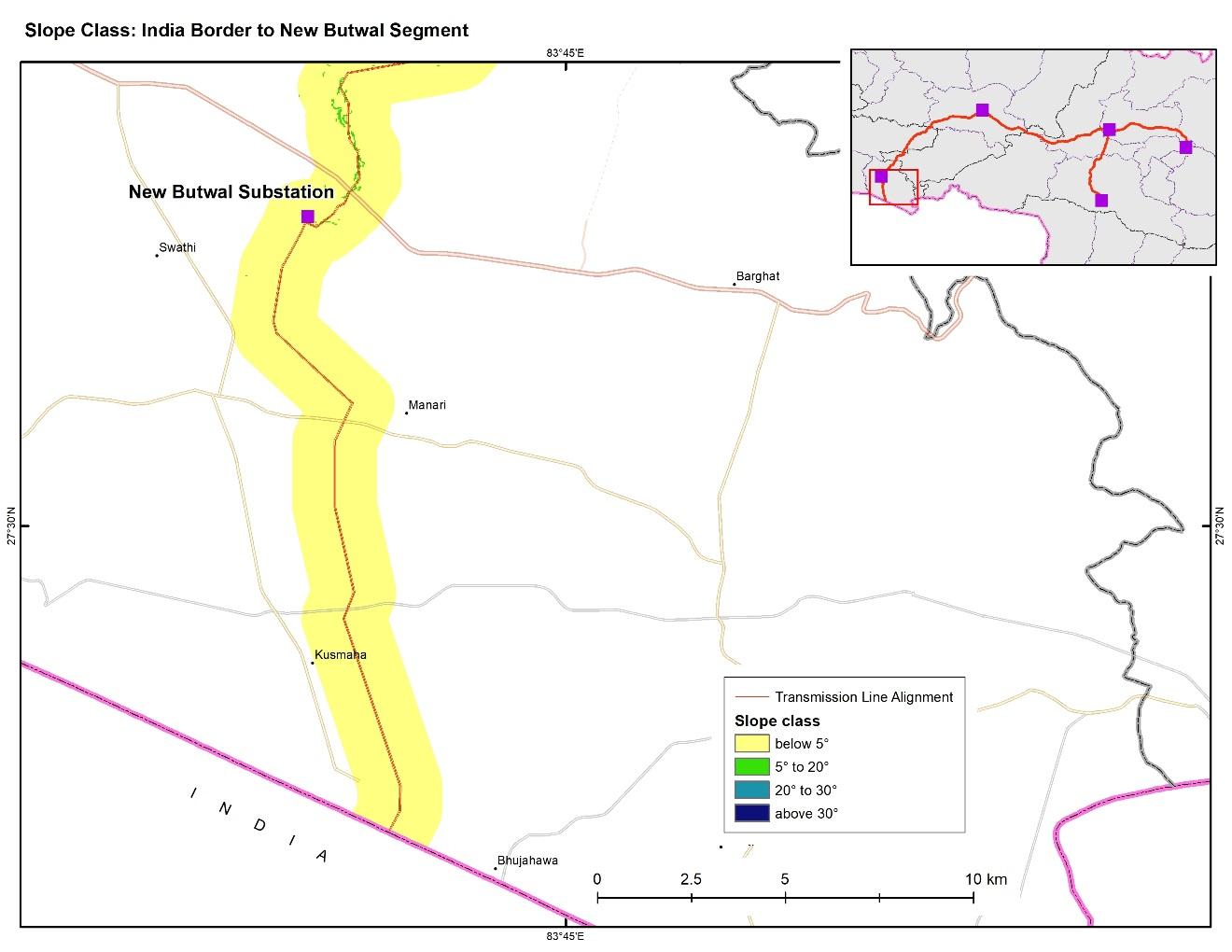 New Butwal to India Border
Terai physiographic zone
Section Length : Approx. 18 km
No. of towers: Approx. 52
400 kV Quad Moose Double Circuit
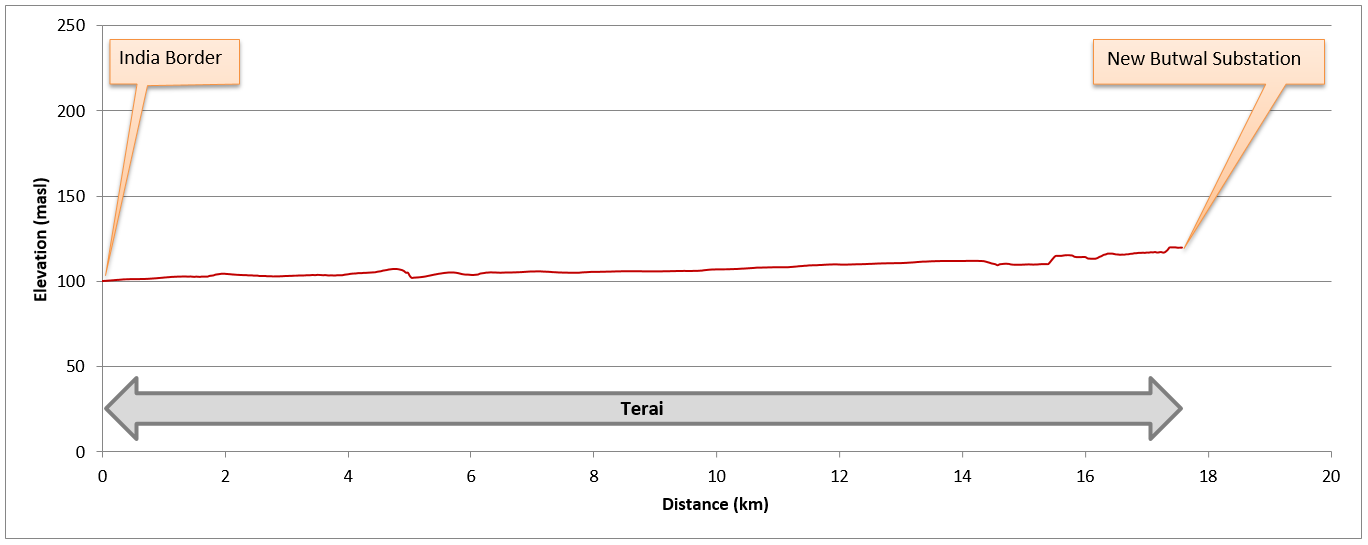 11/29/2019
Transmission Line Towers
Probable Tower Types

Suspension
Tension (mostly)
Special Tower (for long spans)
Multi Circuit (for corridor issues)
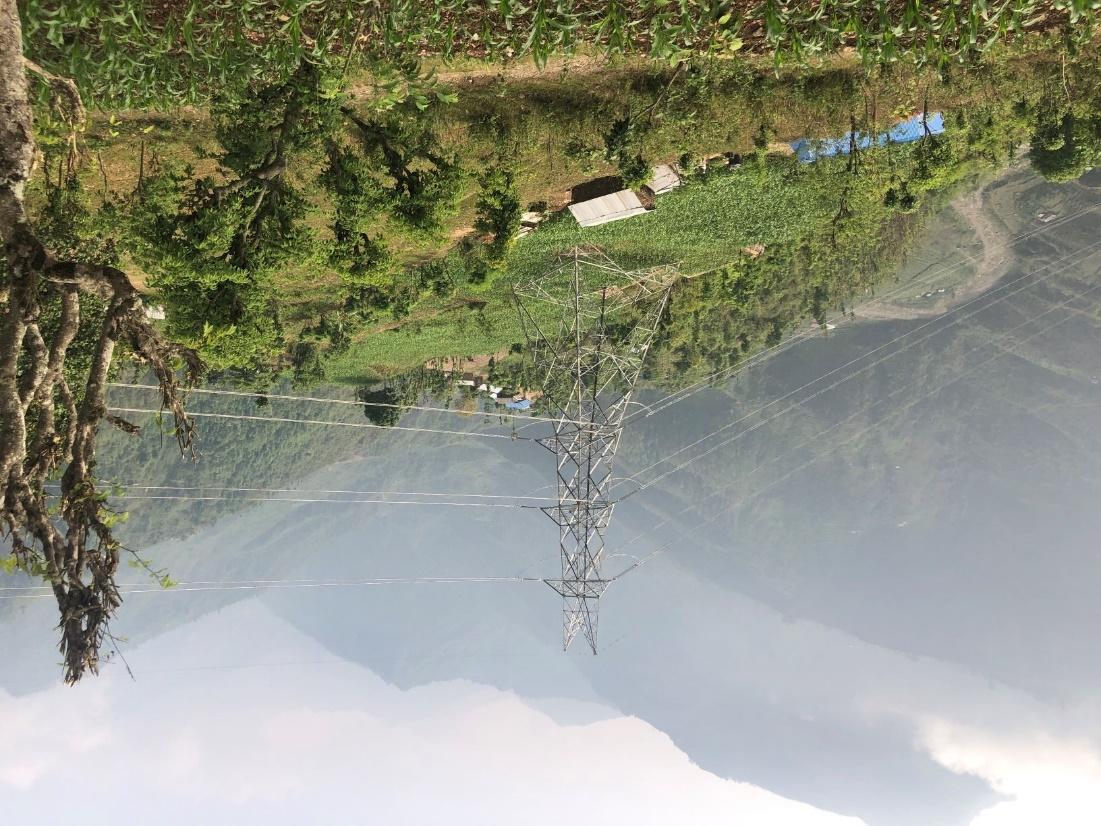 11/29/2019
Access Road Classification
11/29/2019
Transmission Line Preliminary Assessment of Road Access
11/29/2019
Resettlement and Land Acquisition
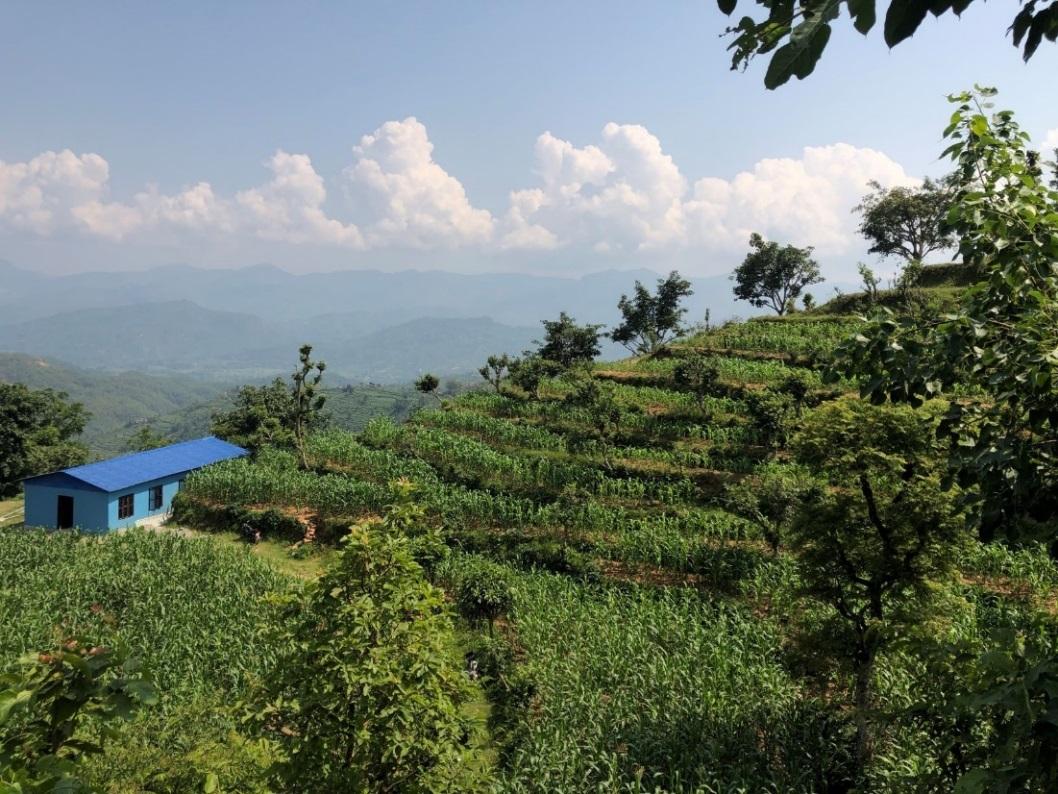 Resettlement policy framework completed

Entitlement Matrix completed

RAP of Transmission lines will be completed by June 2020

Land compensation payment to be completed by December 2020
11/29/2019
Challenges
Difficult Terrain, Transportation of materials: Elevations vary from 100 meters (330 ft.) to around 2000 meters (6563 ft.)
Land acquisition and securing right of way
Heavy monsoon season of 3 months (9 months effective in a year)
Forest clearance
Major river crossing
Trishuli
Kali Gandaki
Seti
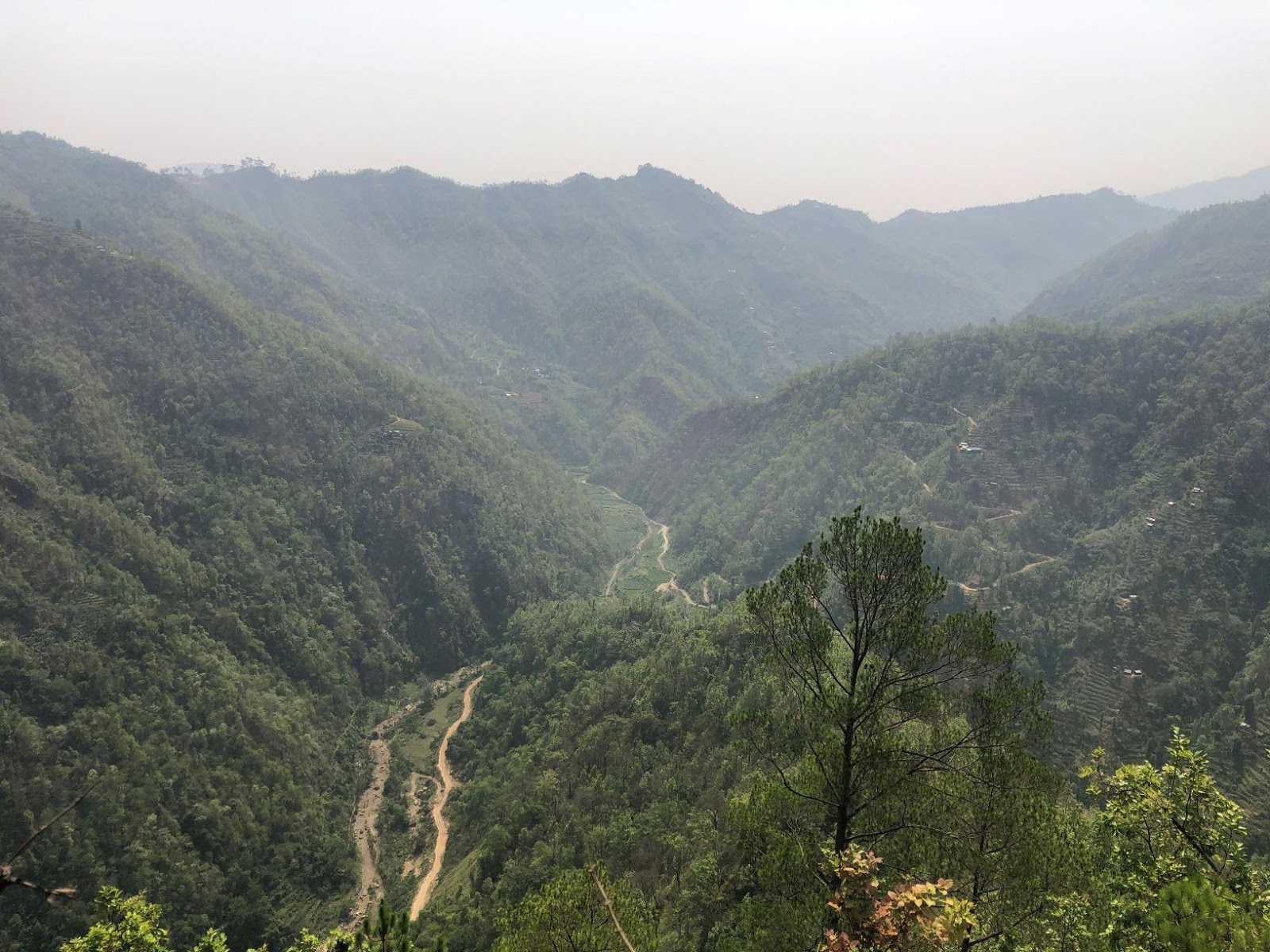 11/29/2019
Expected Timeline
11/29/2019
MCA Partnership program
A benefit sharing component of ETP

Intent: Benefits from infrastructure development are equitably shared with people directly and indirectly affected by the project which goes beyond compensation and mitigation measures
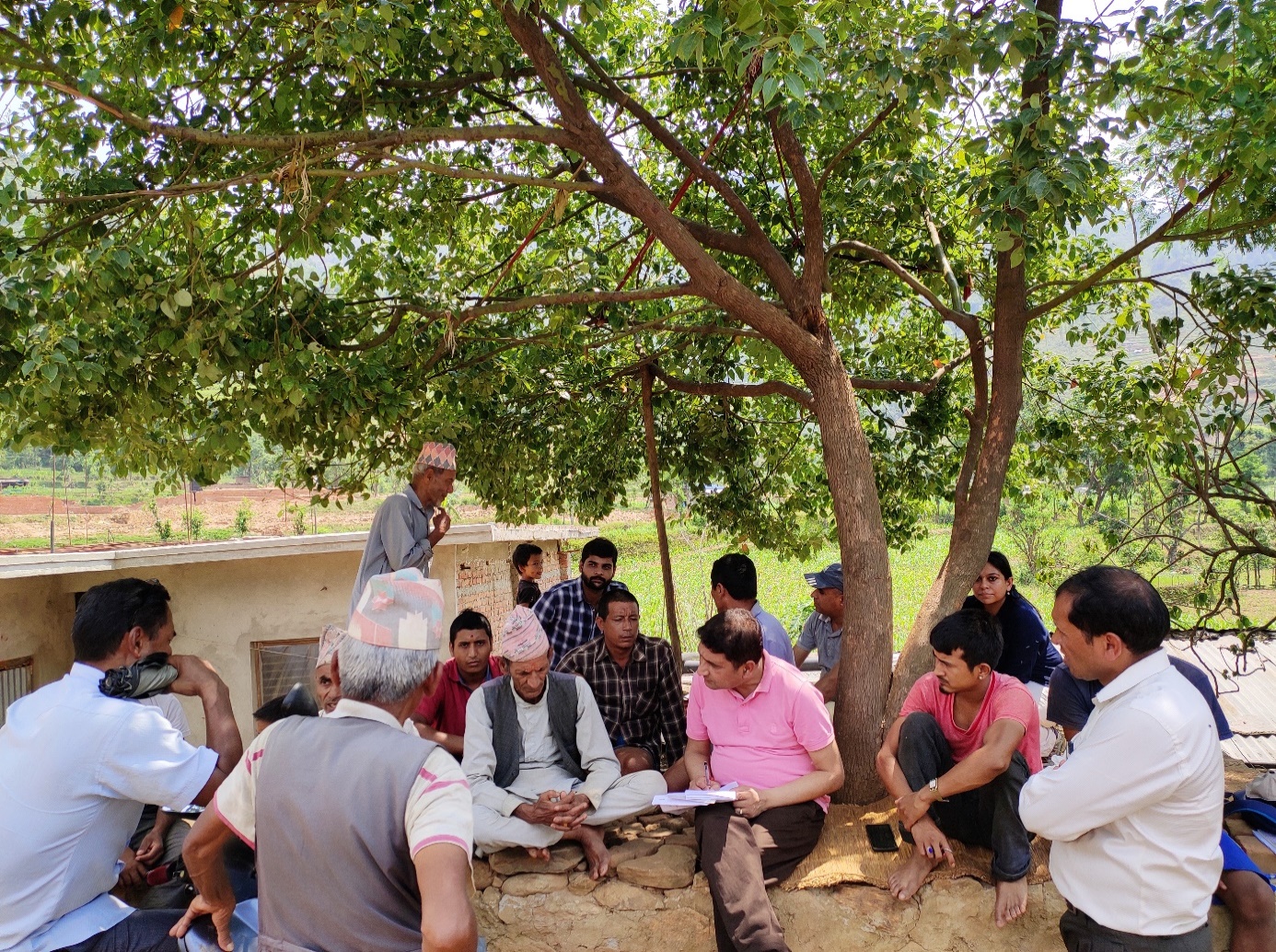 11/29/2019
Thematic Areas
Thematic Area 1: Extension and upgrading of grid-based electricity distribution system

Thematic Area 2: Provision of off-grid electricity solutions

Thematic Area 3: Provision of capacity building support to increase benefits of electricity
11/29/2019
MCA Partnership program Status
Framework developed
Sub-activity consultation to be done by December 2019
Expected date for construction bid release for thematic area 1 by August 2020
Expected date for Request for proposal for Thematic area 2 and 3 by March 2020
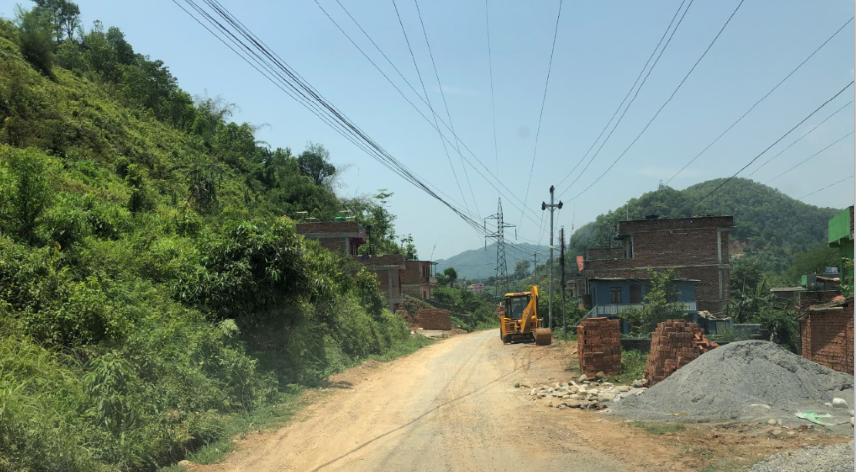 11/29/2019
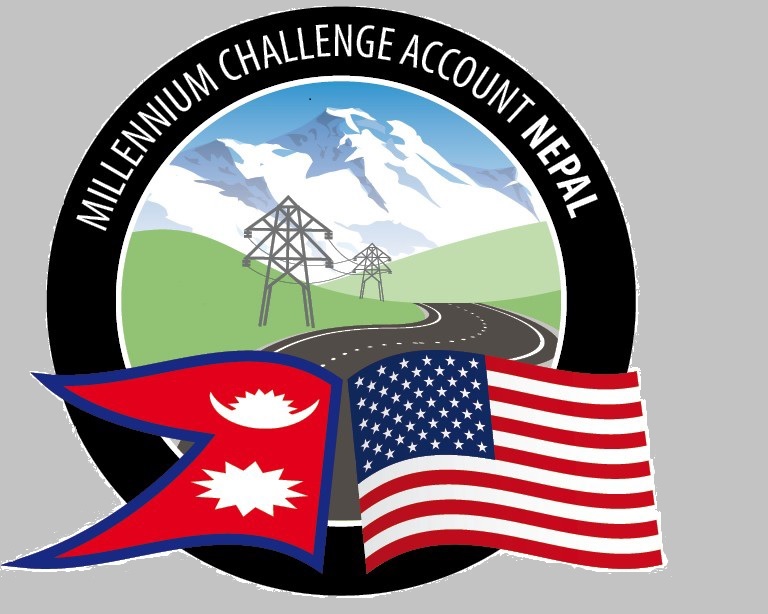 Environmental and Social Issues in Transmission Line
11/29/2019
Environmental and Social Impacts of TL
Land needs to be acquired for transmission towers – private land or forest.
Restriction on the use of row land – 46m, 23m on each side.
Landslides/soil erosion
Health and safety issues
Trafficking in person
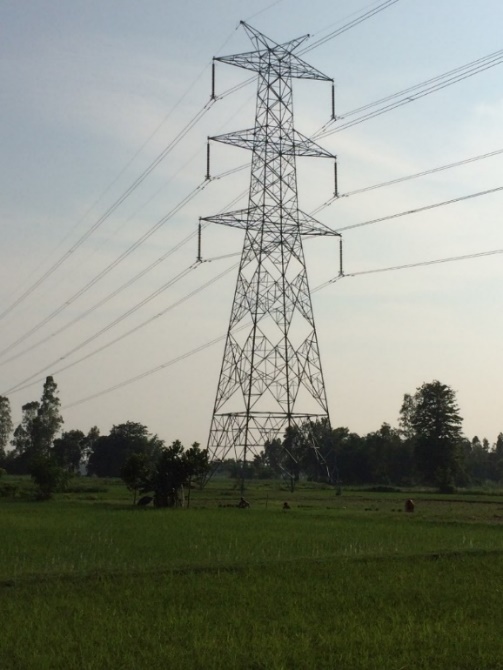 11/29/2019
MCA - Nepal / MCC Policies
Follow GoN rules and regulations including Land Acquisition Act, Environment Protection Act, and Regulations, Forest Acts.

Follow MCC Environmental  Guidelines and  International Finance Corporation (IFC) Performance Standards on Environmental and Social Sustainability.

Follow MCC Gender Policy and Social and Gender Integration Guidelines.
11/29/2019
Additional Employer’s  Requirements of Note
Respect IFC  Performance  Standards
Gender &  Social  Inclusion Plan
Abide by health  & safety plans
Engage with  stakeholders
Respect	environ.  & social clauses
11/29/2019
Avoidance (Examples)
Avoid biodiversity hotspots

Avoid settlements

Avoid cultural heritages
11/29/2019
Minimize (Examples)
Minimize forest clearance by appropriate tower designs, use of pilot wire, drones, etc. for stringing.

Minimize the need for access roads by use of porters and other methods.
11/29/2019
Mitigate (Examples)
Use of bird diverters 

Reforestation

Slope stabilization/rehabilitation works
11/29/2019
For more Information
MCC-funded business opportunities, please visit:
www.mcc.gov/work-with-us

For MCA-Nepal business opportunities, please visit:
www.mcanp.org

For Q&A regarding the procurement, please contact:
info@mcanp.org
11/29/2019
Thank you.
11/29/2019